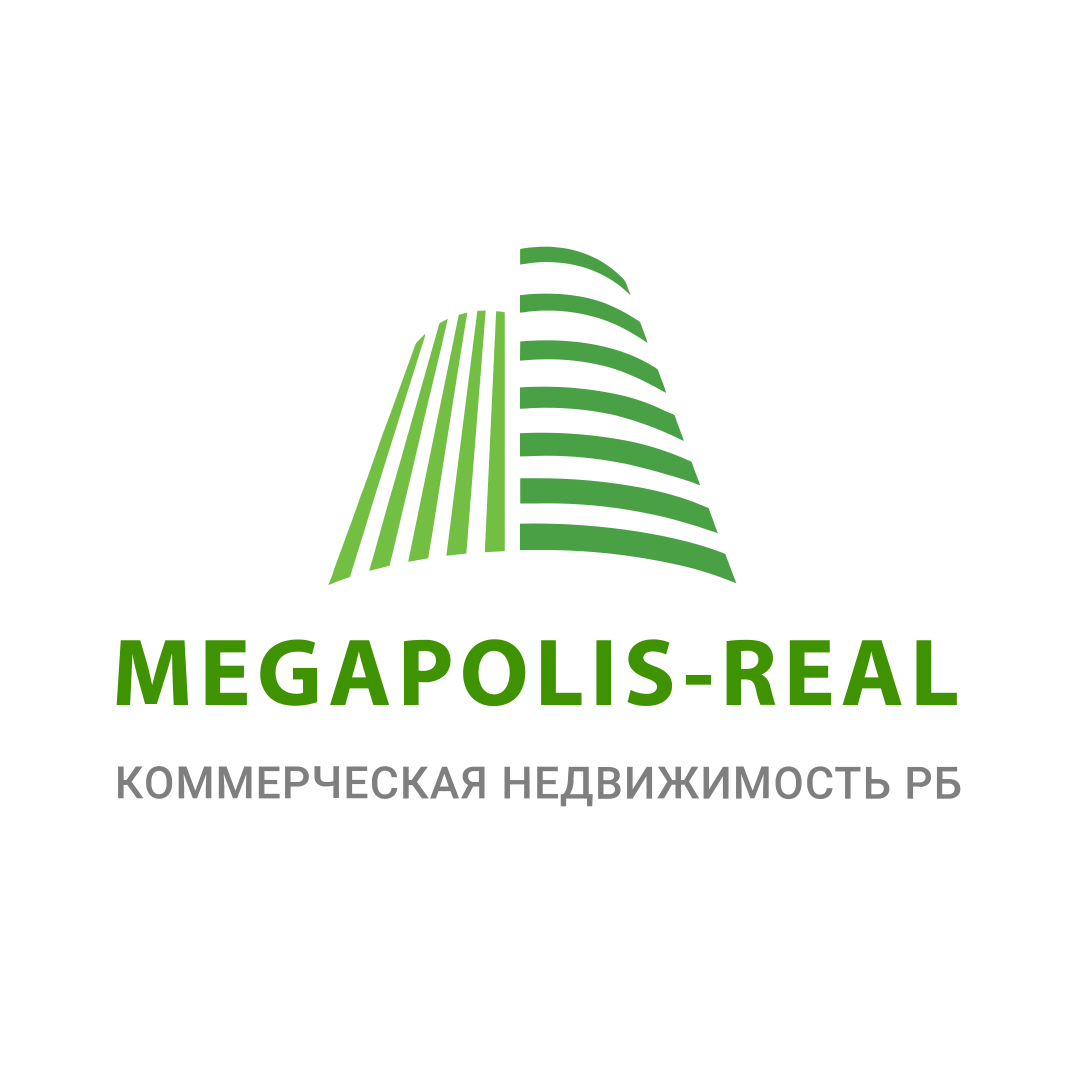 Информация о посещаемости и аудитории портала
О ПРОЕКТЕ
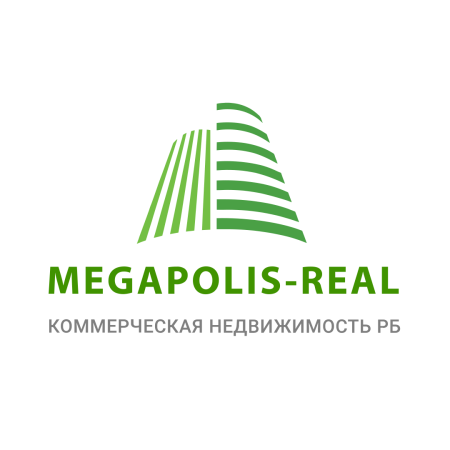 Портал megapolis-real.by – проект, специализирующийся на коммерческой недвижимости в Беларуси. С 2020 года мы начали развивать новое направление – жилая недвижимость в РБ.

У нас Вы сможете быстро найти актуальную информацию о купле-продаже и аренде офисных, торговых и складских помещений в Беларуси, об аренде и продаже домов, коттеджей и участков. Также на сайте опубликованы объявления о продаже и аренде квартир/комнат в РБ.  

У нас на сайте Вы также можете разместить своё объявление о предложении или поиске помещения.

На портале Вы найдёте подробную информацию об интересующем Вас объекте: фото, описание, его стоимость, а также контактные данные продавца или покупателя недвижимости для оперативной связи с ними. А благодаря премодерации Вы не потеряетесь в море спама, дублирующих друг друга объявлений и несуществующих объектов.

Цель нашего проекта – помочь каждому посетителю совершить выгодную для обеих сторон сделку по коммерческой недвижимости в Беларуси.
ПОЧЕМУ СТОИТ РАЗМЕЩАТЬ РЕКЛАМУ
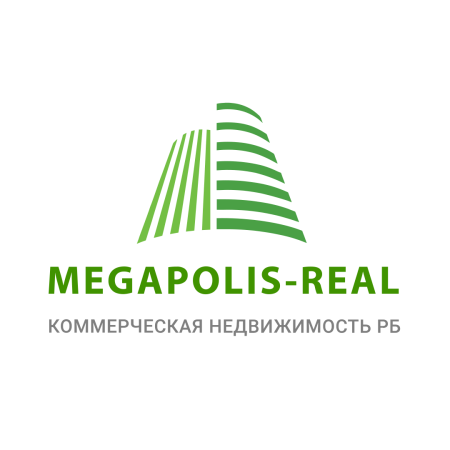 целевая аудитория: бизнесмены, руководители, инвесторы, агентства недвижимости
ручная модерация объявлений во избежание размещения  спама, вымышленных объектов и дублей
геотаргетинг по областям РБ
структурированное описание объекта недвижимости
постоянно растущая целевая аудитория за счет активной рекламы (TV, радио, интернет, рассылки, аналитические статьи)
персональный менеджер-консультант
оперативное размещение рекламы
удобная навигация, круглосуточная связь через функцию "отправить запрос"
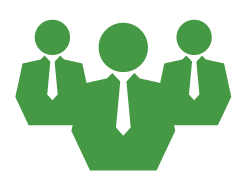 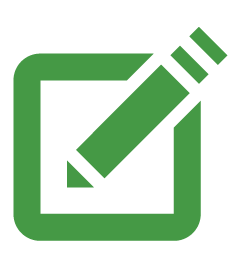 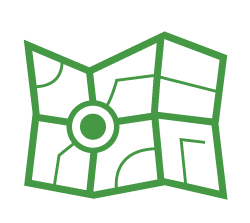 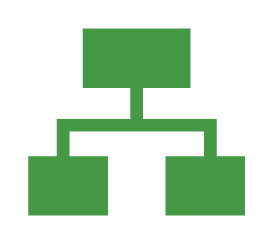 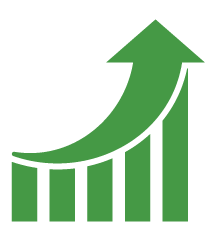 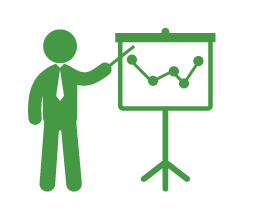 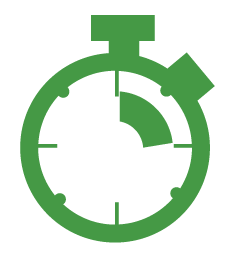 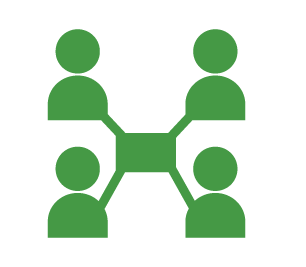 РЕКЛАМНЫЕ ВОЗМОЖНОСТИ ПОРТАЛА
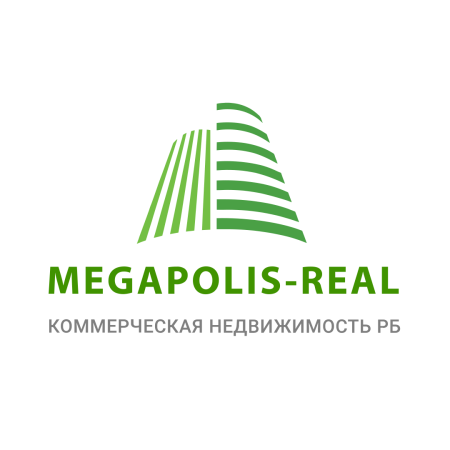 На портале Megapolis-real.by Вы можете разместить объявления по следующим категориям:
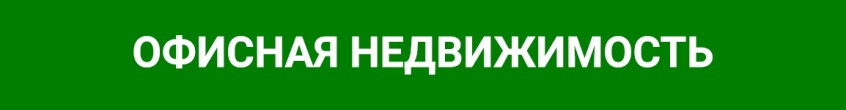 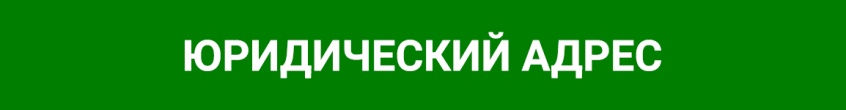 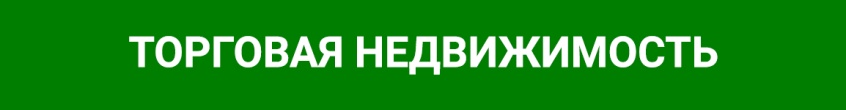 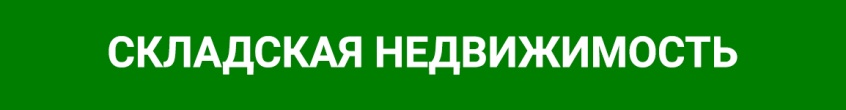 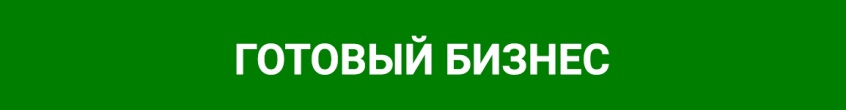 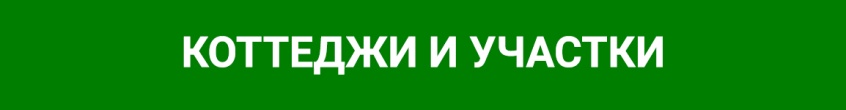 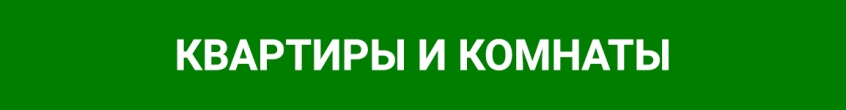 ПОСЕЩАЕМОСТЬ
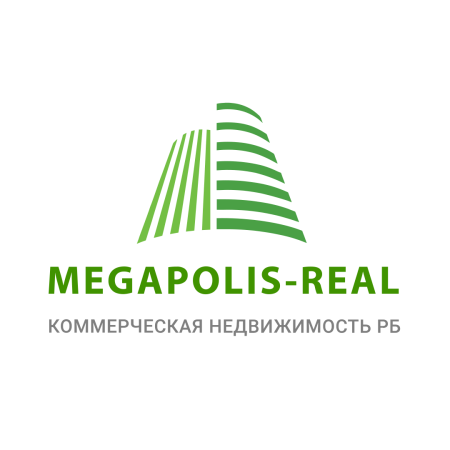 Посещаемость портала с 01.01.2020 по 31.07.2020 по данным Яндекс Метрика:
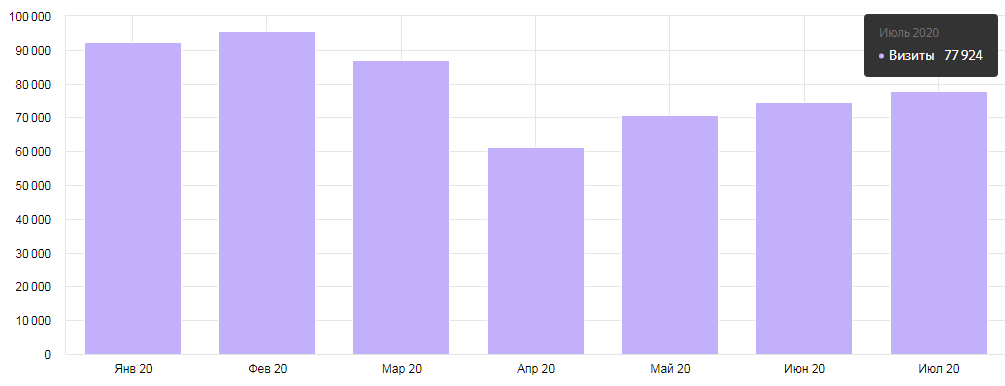 ИСТОЧНИКИ ТРАФИКА
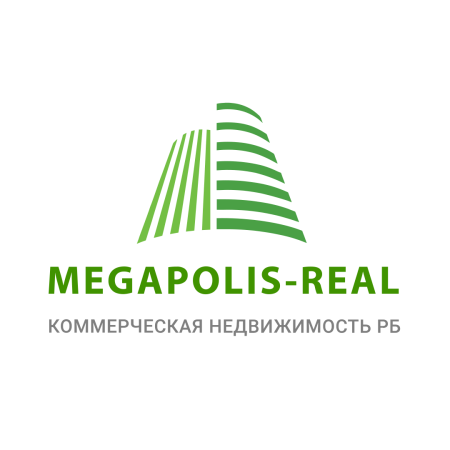 Мы постоянно работаем над привлечением целевой аудитории на портал.

Для этого мы: 

 размещаем контекстную рекламу по высокочастотным запросам на поиске Яндекс и Google
 размещаем рекламные баннеры на сторонних ресурсах через партнерские программы Яндекса и Google
размещаем рекламу на радио «Легенды FM»
 проводим email-рассылки 
 ведем группы в социальных сетях 
 пишем статьи и аналитические обзоры 
 принимаем активное участие в тематических конференциях, семинарах, бизнес тренингах
РАСПРЕДЕЛЕНИЕ ТРАФИКА ПО КАНАЛАМ
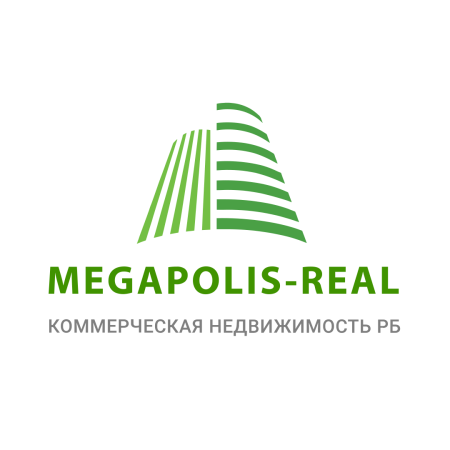 1,6%
1,94%
1,77%
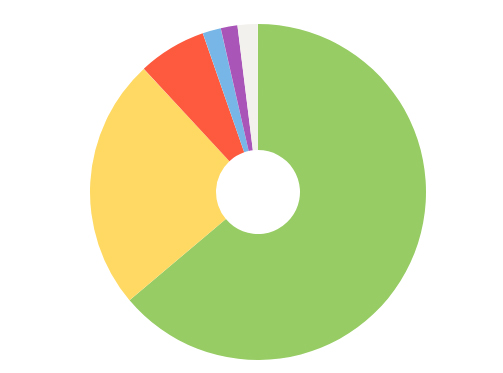 6,59%
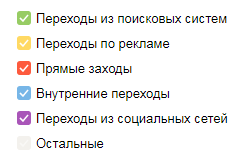 24,2%
63,9%
Статистика предоставлена на основании данных Яндекс Метрика с 01.09.2019 по 30.09.2019
ПОСЕЩАЕМОСТЬ
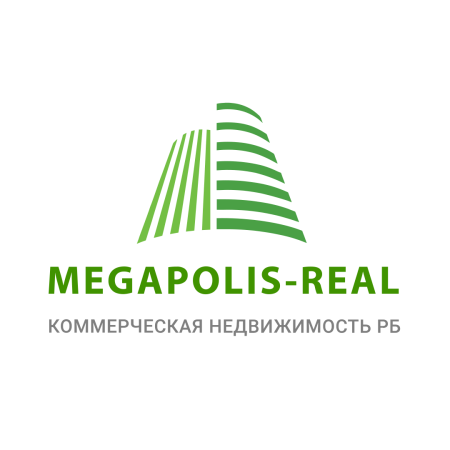 Пол:
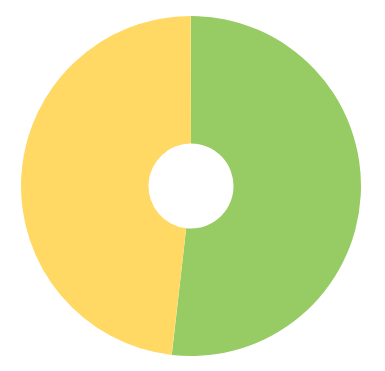 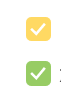 мужской – 100 539
 
женский – 119 319
48,2%
51,8%
Возраст:
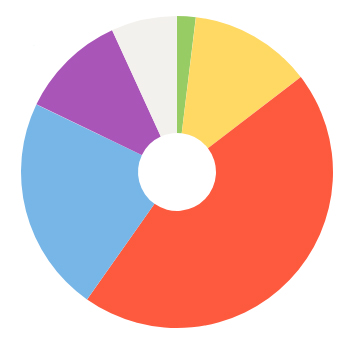 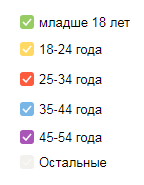 Статистика предоставлена на основании данных Яндекс Метрика с 01.01.2020 по 31.07.2020
АУДИТОРИЯ
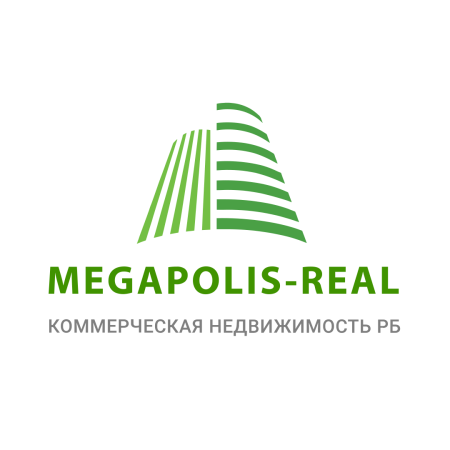 География (РБ)
Интересы
7,56%
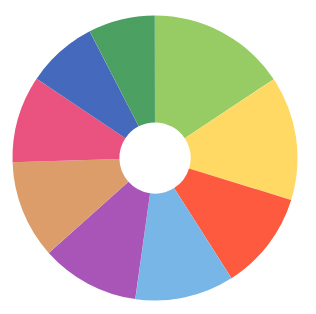 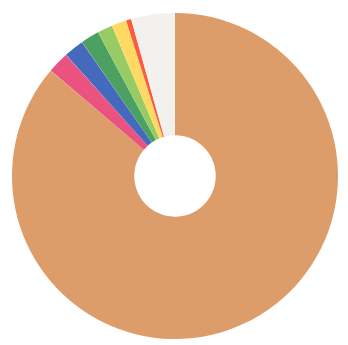 15,7%
8,05%
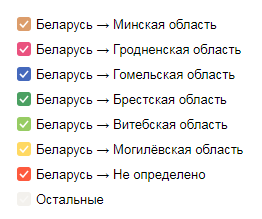 9,86%
14,1%
84,8%
11,1%
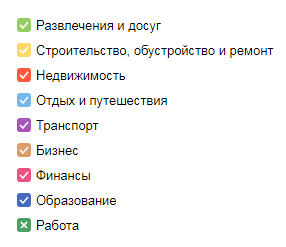 11,2%
Тип устройств
11,2%
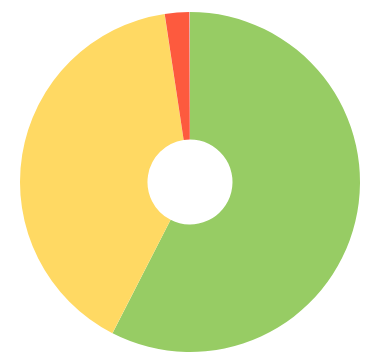 11,2%
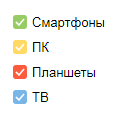 40,1%
57,5%
Статистика предоставлена на основании данных Яндекс Метрика с 01.01.2020 по 31.07.2020
Что Вы получаете, оплатив размещениена портале megapolis-real.by?
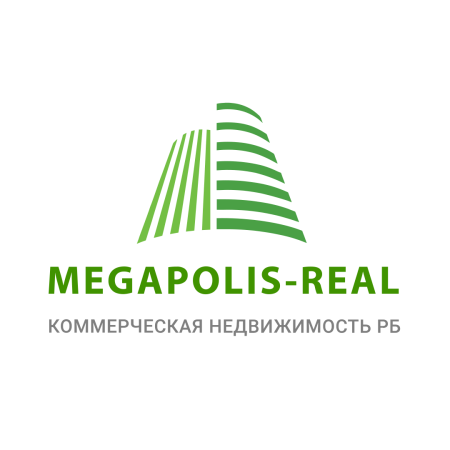 Объявление размещается среди оплаченных достоверных и актуальных предложений, что не дает ему быстро затеряться, как на бесплатных площадках;
Вам не придется каждый день обновлять и поднимать объявление, оно и так будет занимать высокие позиции в разделе;
Ваше объявление включается в тематические обзоры, которые мы отправляем в рассылки, публикуем на портале, на официальных страницах в социальных сетях;
Целевая аудитория, звонки от действительно заинтересованных клиентов;
Высокие позиции в поисковых системах Yandex и Google, благодаря активной контекстной рекламе и SEO;
Более 11 000 просмотров страниц сайта в день (и эта цифра постоянно растёт!)
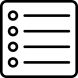 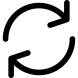 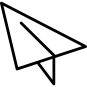 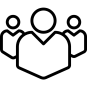 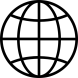 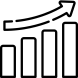 ПУБЛИКАЦИЯ ОБЪЯВЛЕНИЙ
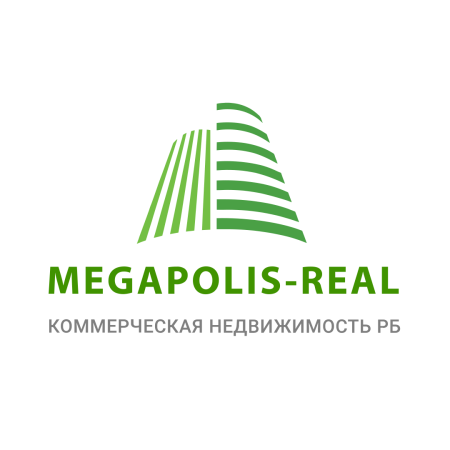 Размещение объявлений в разделе «Коммерческая недвижимость»
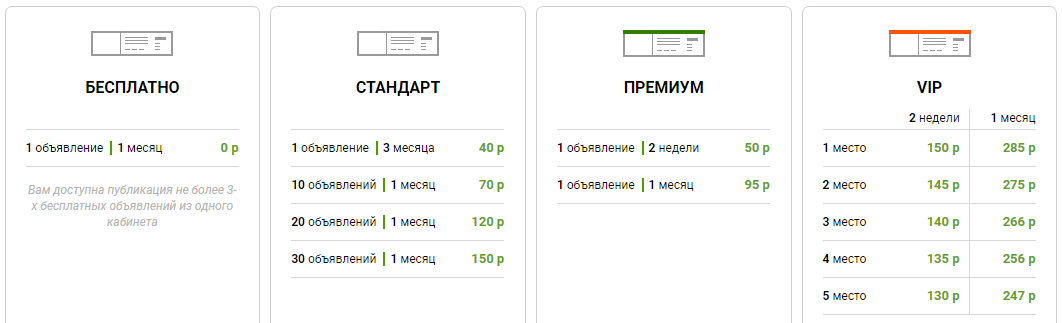 Размещение объявлений в разделе «Готовый бизнес»
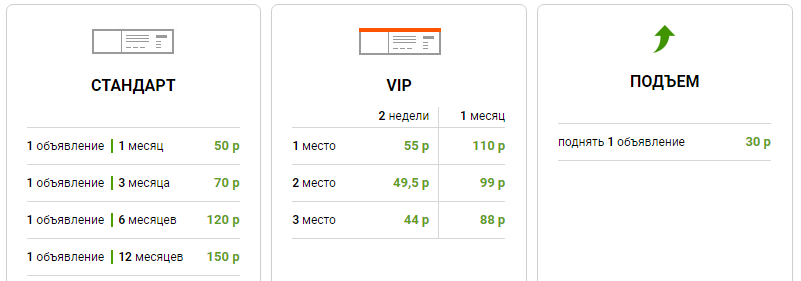 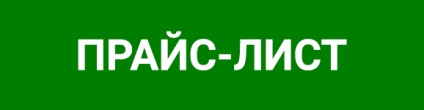 Также доступны альтернативные виды рекламы - размещение баннеров, статей, новостей и т.п.
ПУБЛИКАЦИЯ ОБЪЯВЛЕНИЙ
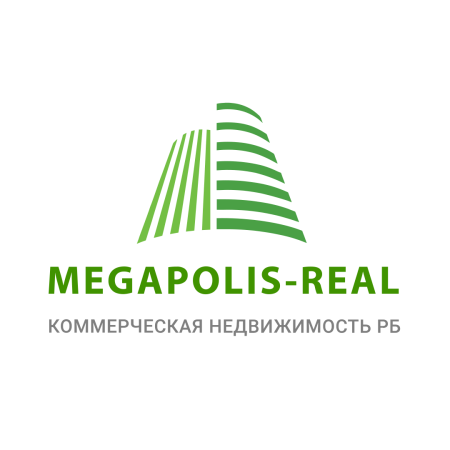 Баннерная реклама
Размещение объявлений в разделе «Коммерческая недвижимость» и Готовый бизнес» для агентств
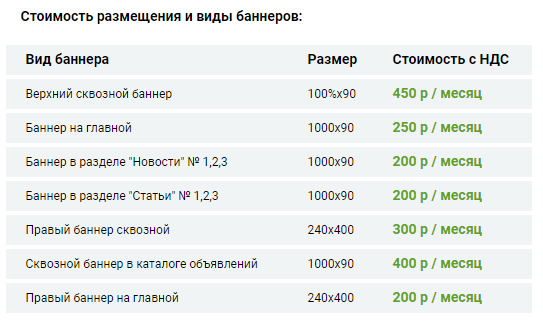 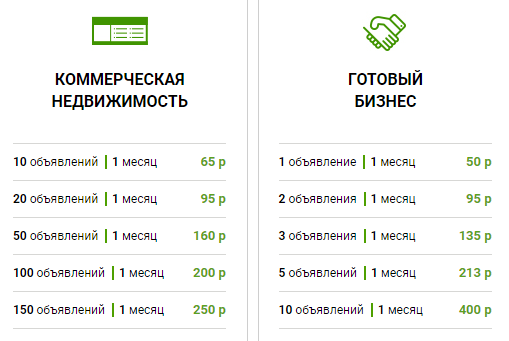 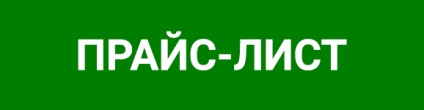 ПРАЙС-ЛИСТ
Также доступны альтернативные виды рекламы - размещение баннеров, статей, новостей и т.п.
ПУБЛИКАЦИЯ ОБЪЯВЛЕНИЙ
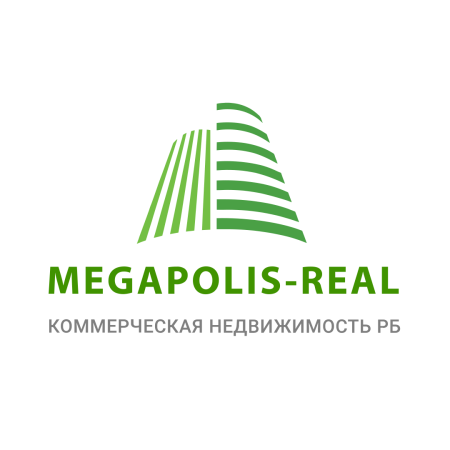 Размещение объявлений в разделе «Жилая недвижимость» для собственников:

стандартное объявление		бесплатно
объявление	«премиум»		20 руб. / месяц
объявление «VIP» , 1 место	50 руб. / месяц
объявление «VIP» , 2 место	40 руб. / месяц
объявление «VIP» , 3 место	35 руб. / месяц
объявление «VIP» , 4 место	30 руб. / месяц
объявление «VIP» , 5 место	25 руб. / месяц

Размещение объявлений в разделе «Жилая недвижимость» для агентств:

бесплатная публикация стандартных объявлений до 31.10.2020 г.

с 01.11.2020 г. по 31.12.2020 г. действует специальный тариф:

пакет «Безлимит», стандарт	100 руб. / месяц
________

Возможна автовыгрузка ваших объявлений! 
Подойдёт постоянная активная ссылка в формате "Яндекс недвижимость".

Бонус! При пакетном размещении объявлений три объявления будут бесплатно опубликованы в премиум-разделе.
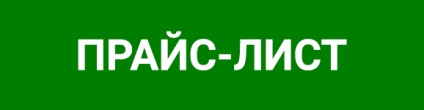 ПРАЙС-ЛИСТ
Также доступны альтернативные виды рекламы - размещение баннеров, статей, новостей и т.п.
НАМ ДОВЕРЯЮТ НАШИ КЛИЕНТЫ
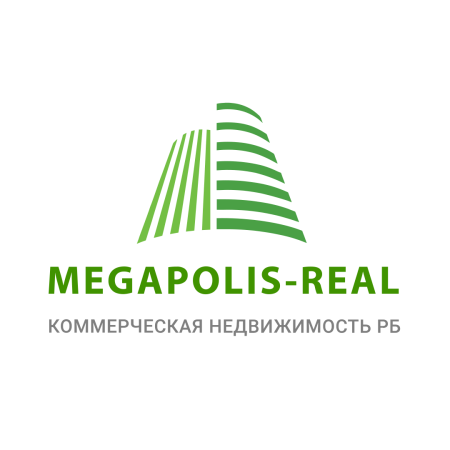 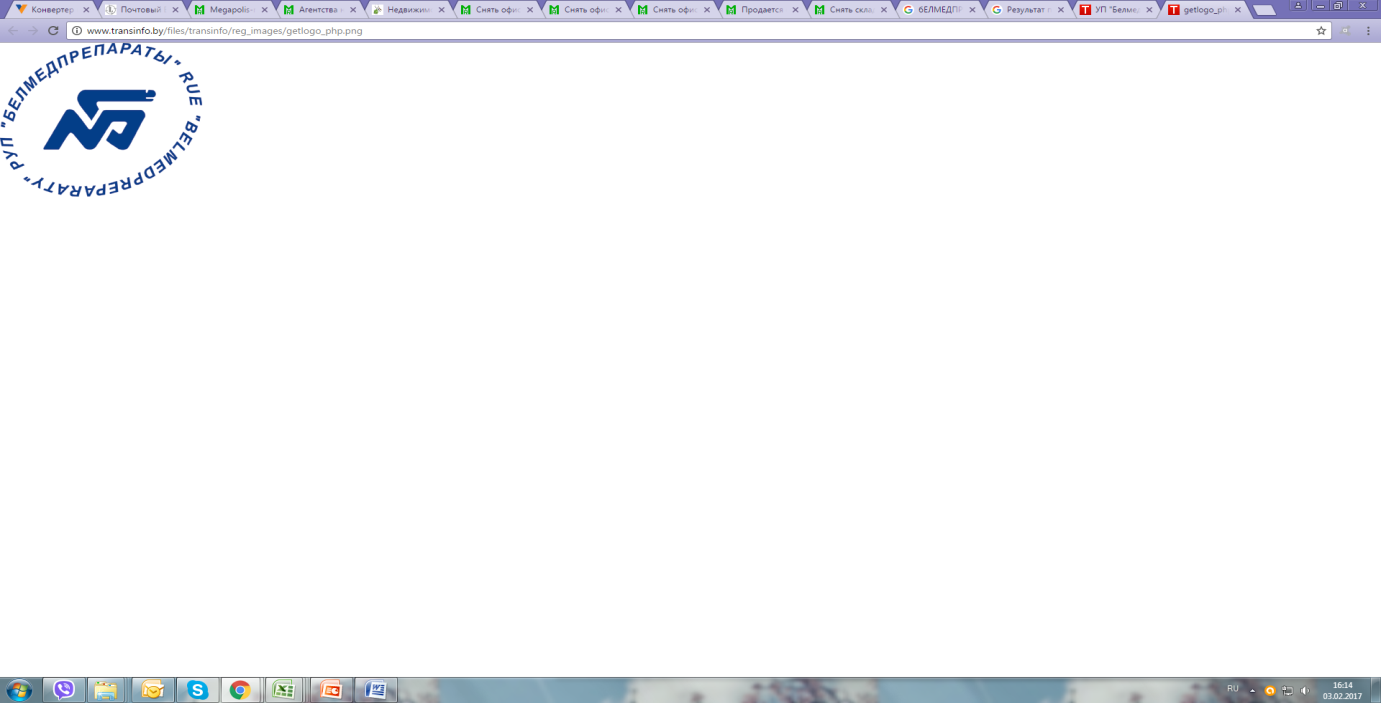 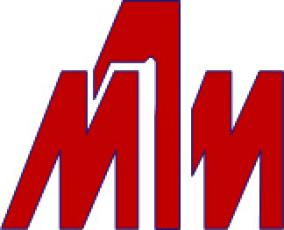 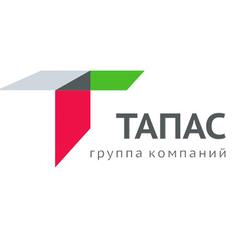 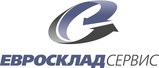 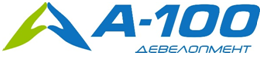 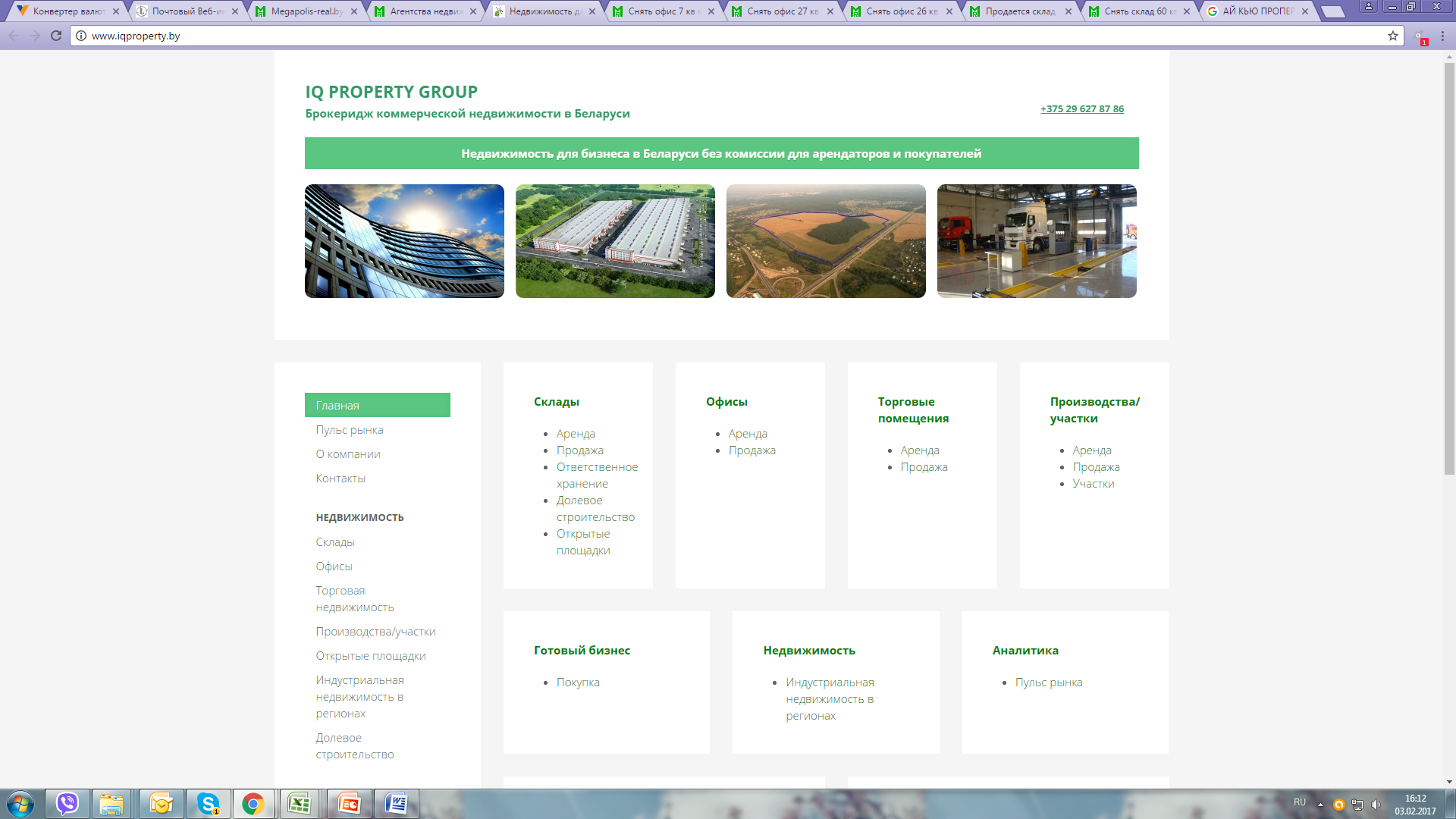 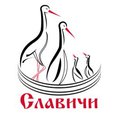 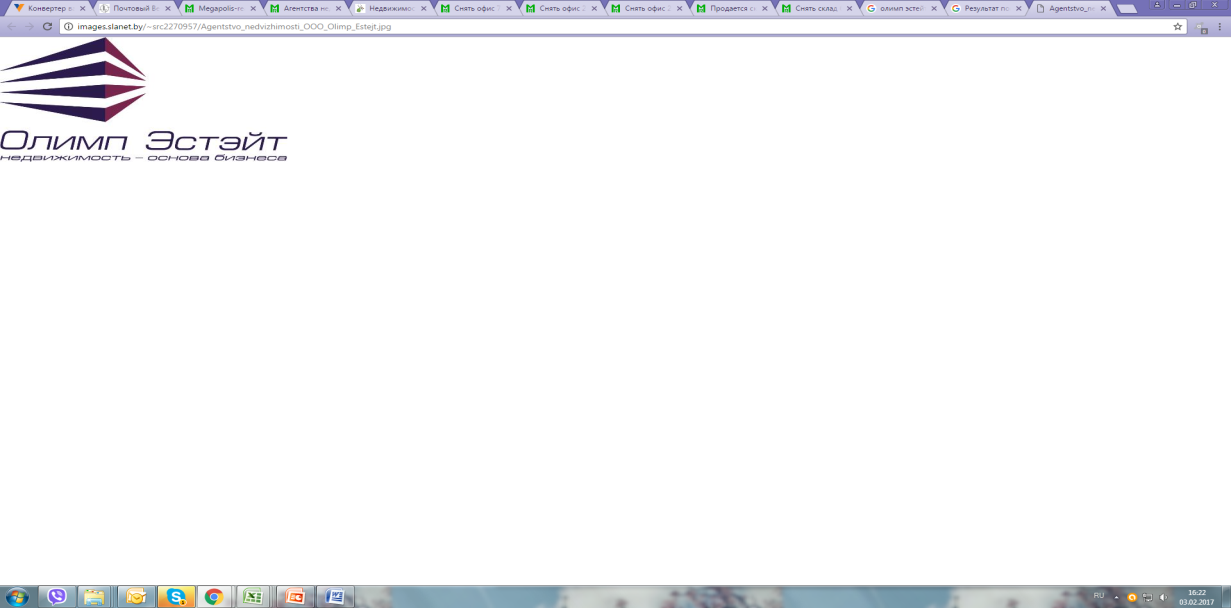 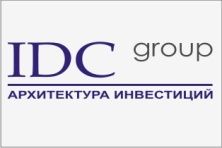 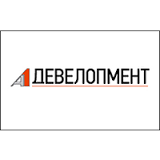 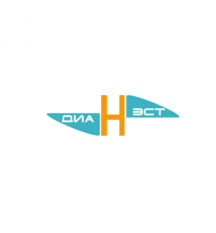 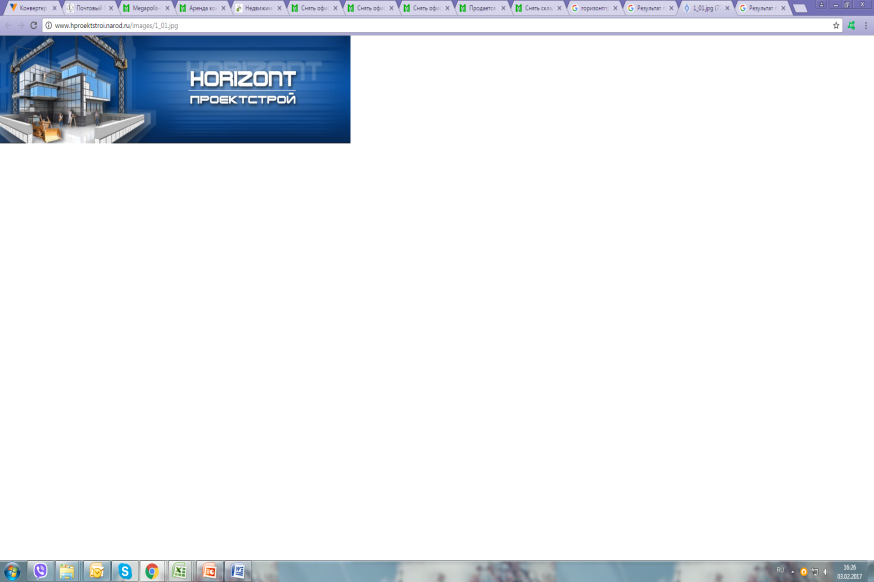 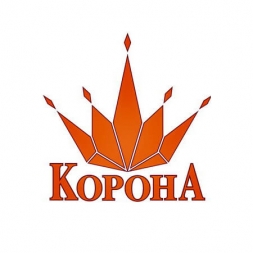 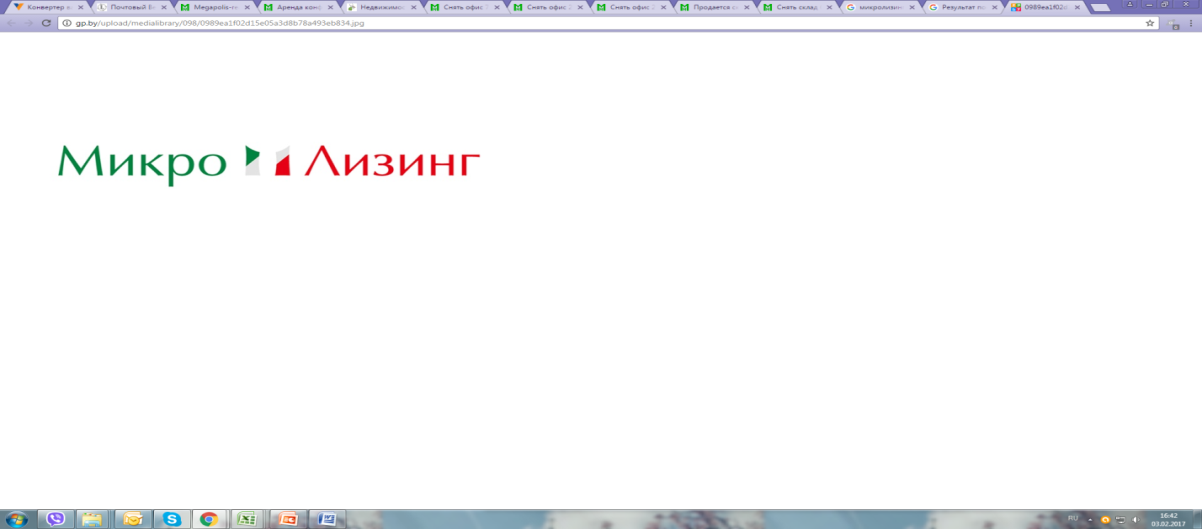 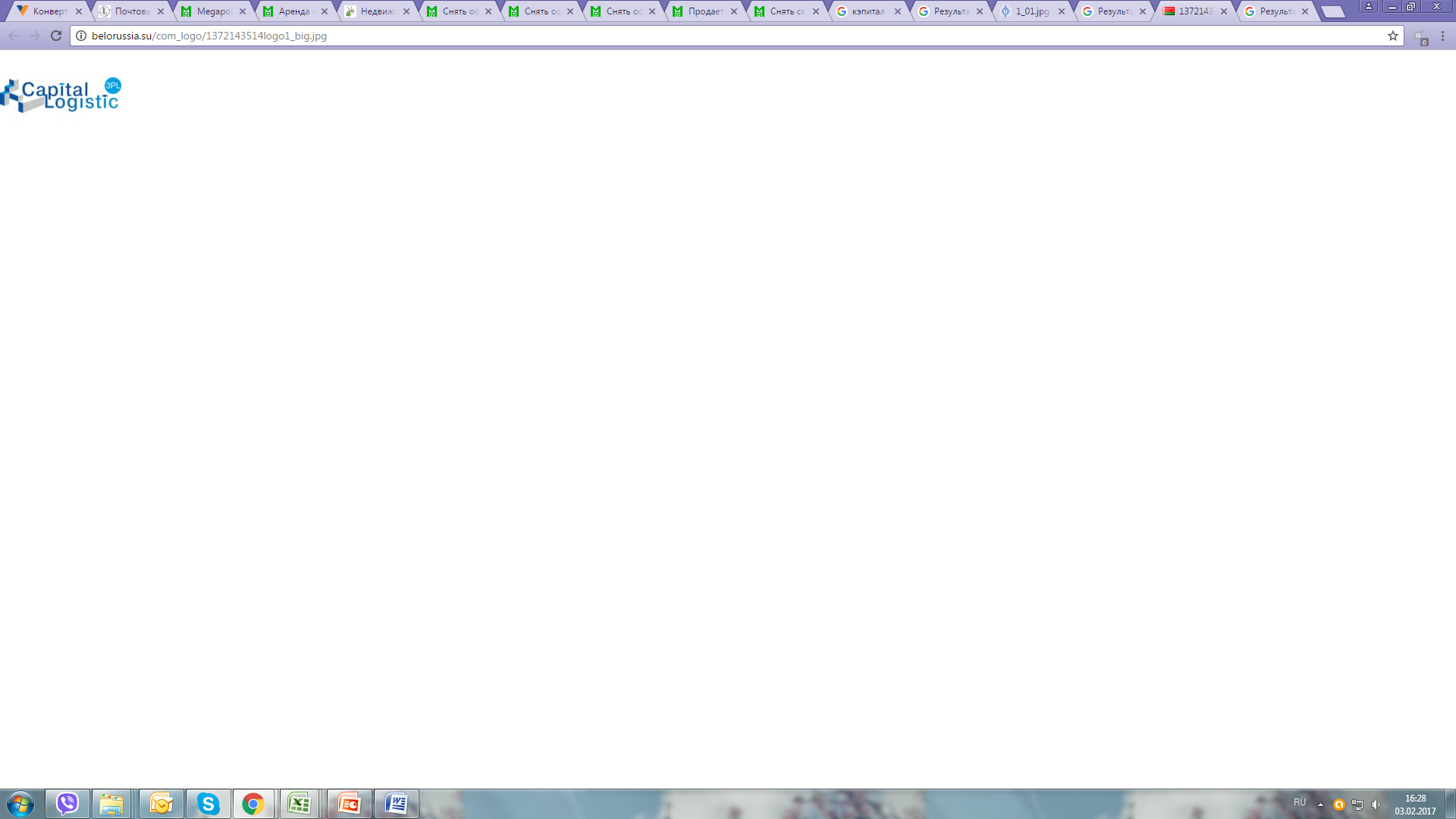 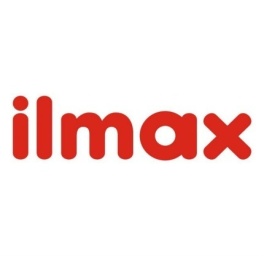 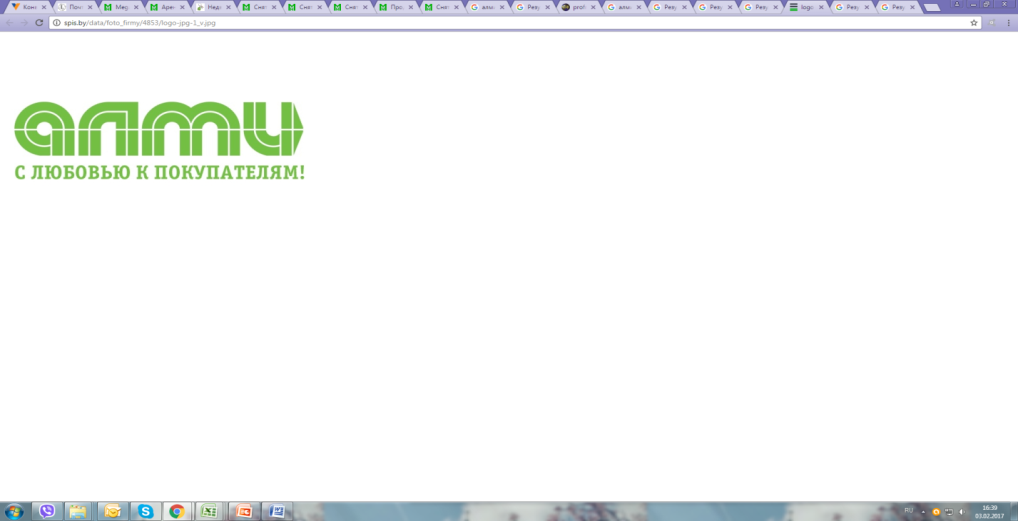 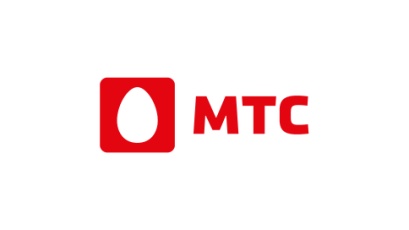 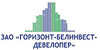 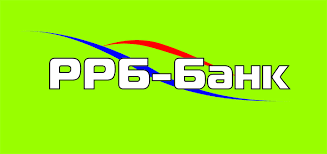 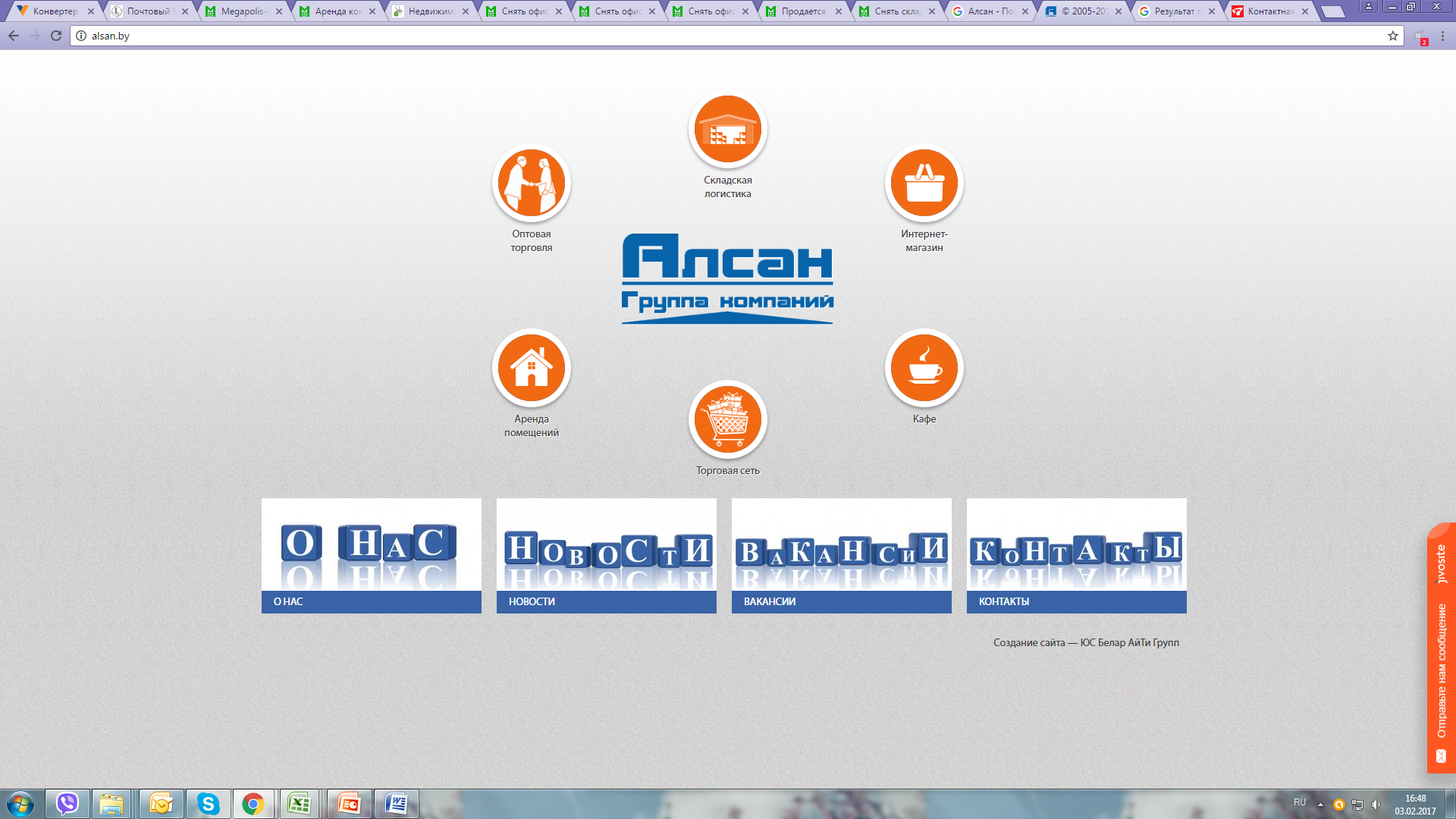 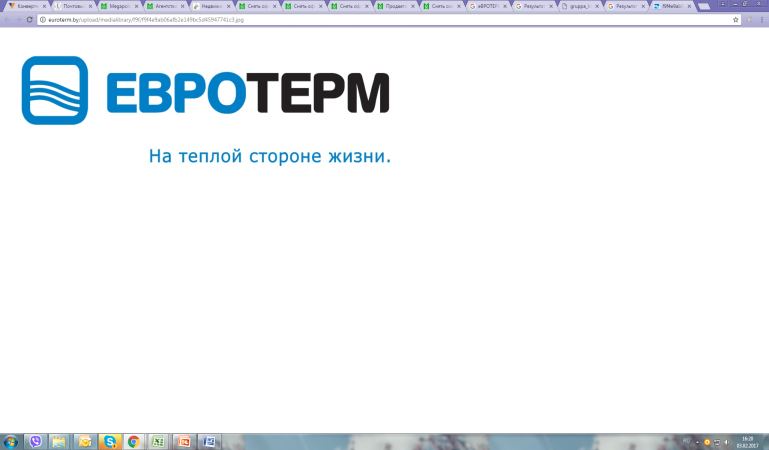 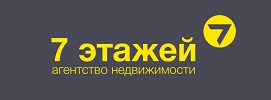 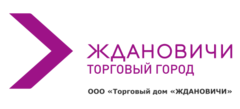 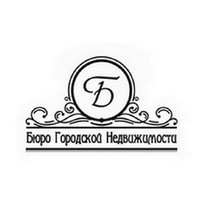 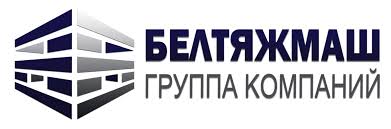 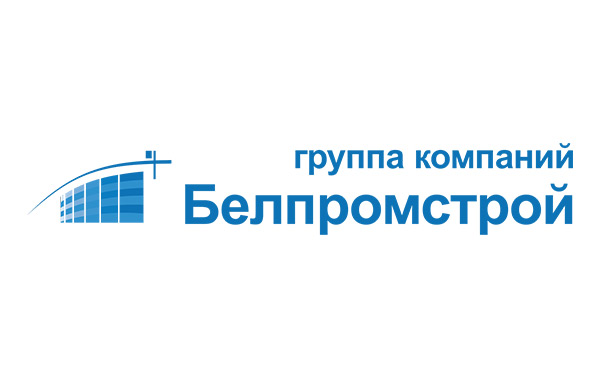 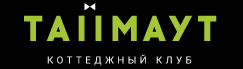 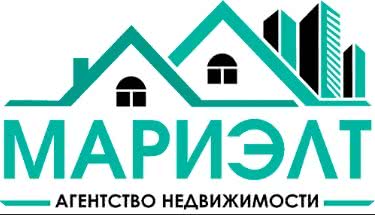 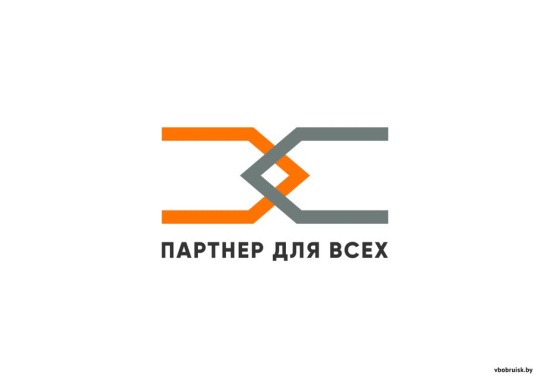 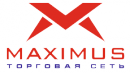 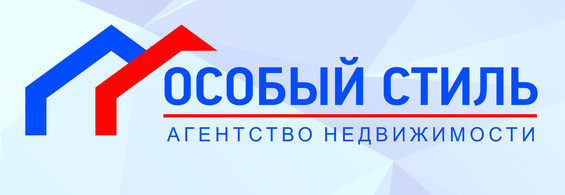 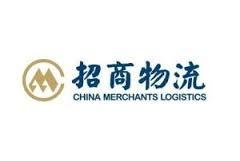 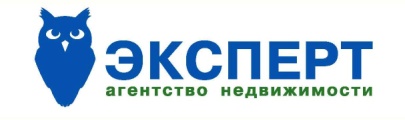 СПАСИБО ЗА ВНИМАНИЕ!
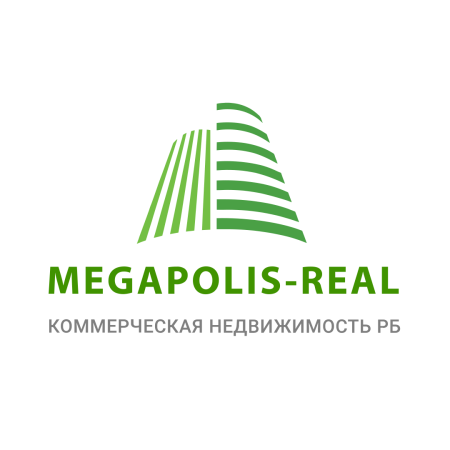 Проект «Megapolis-Real»
недвижимость в Беларуси

Наши контакты:

	Республика Беларусь, г. Минск, 
	ул. Казинца, 11а, корпус А, офис 805
 
	sales@megapolis-reklama.by
 
	+375 29 188 03 73

Мы с социальных сетях:
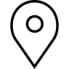 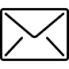 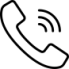 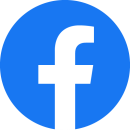 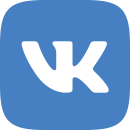 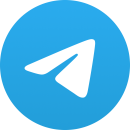 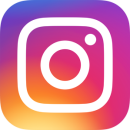 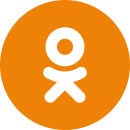